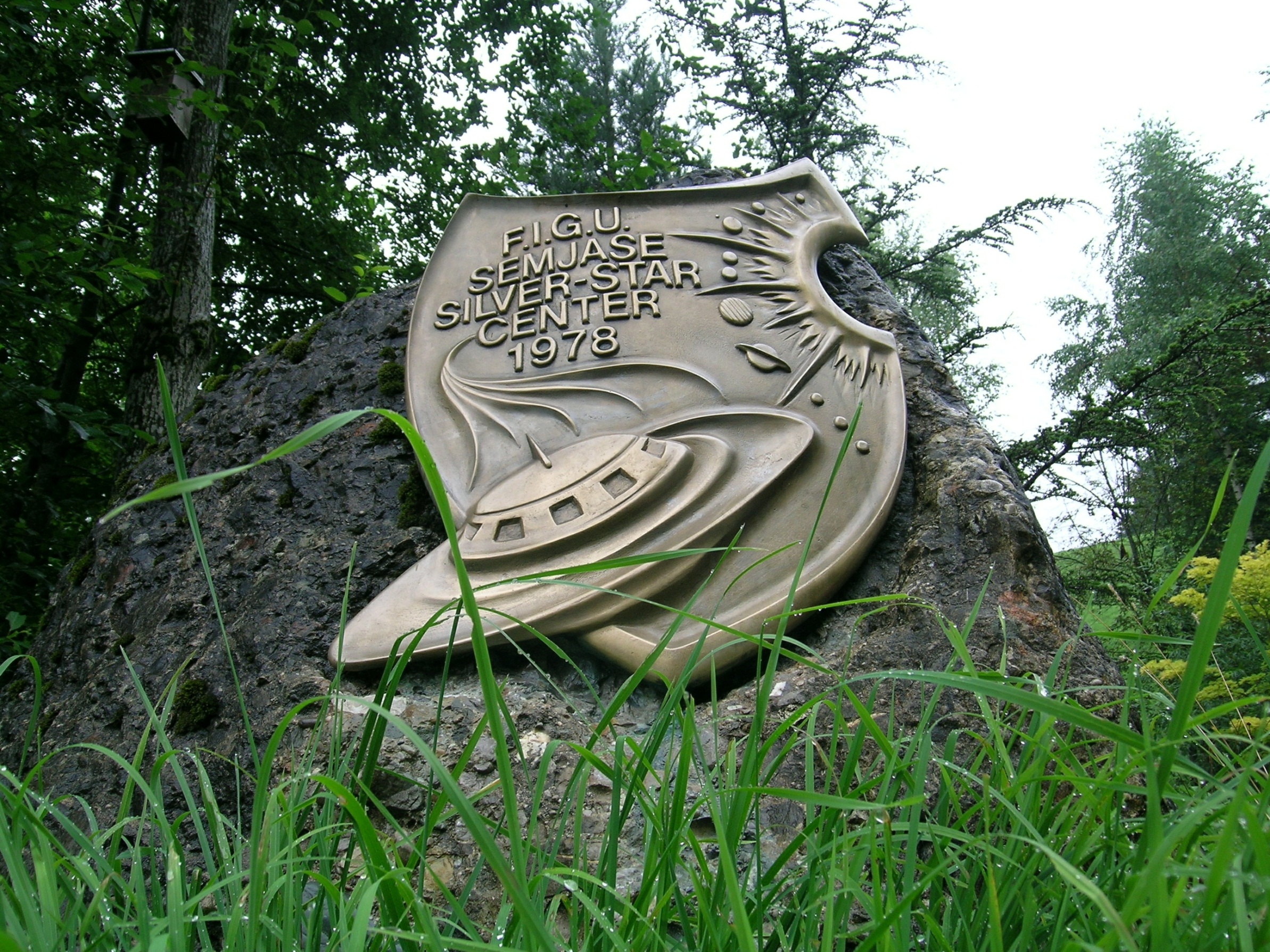 erziehen
Ahd. irziohan =
zu etwas anleiten,
= To instruct someone in something
 jemandes Geist und Charakter bilden und seine Entwicklung fördern
= to form somebody‘s spirit and character and to promote his development.
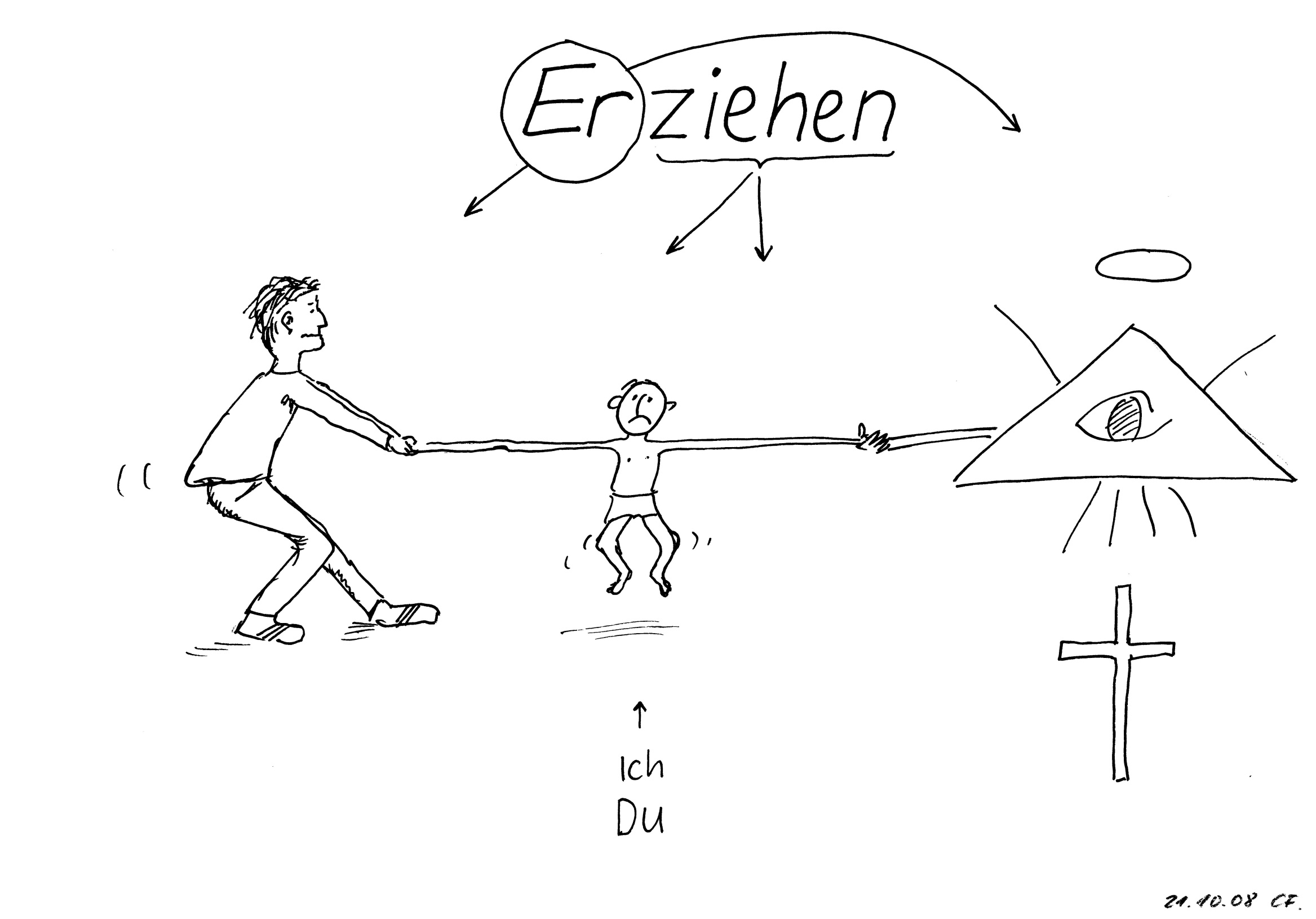 Kelch der Wahrheit
„Each human being may gain virtues, and in truth it is also his duty to form his character and his virtues, which means, that he must educate himself. And the process of learning the virtues and forming the character is one's own self-education, which may never end as long as the human being lives.“
The 7 main virtues of the human being
Moderation
2. Steadfastness
3. To be hard-working
4. Honesty
5. Discretion
6. Caution
7. Benevolence
The 7 foundations of being human in the real and true sense
1. Modesty
2. Anti-materialism
3. Perseverance
4. Patience
5. Peace
6. Universal love
7. Understanding
The 7 main faults of the human being
1. Carelessness
2. Obstinacy
3. Fearfulness
4. Submissiveness
5. Presumptuousness
6. Indolence
7. Selfishness
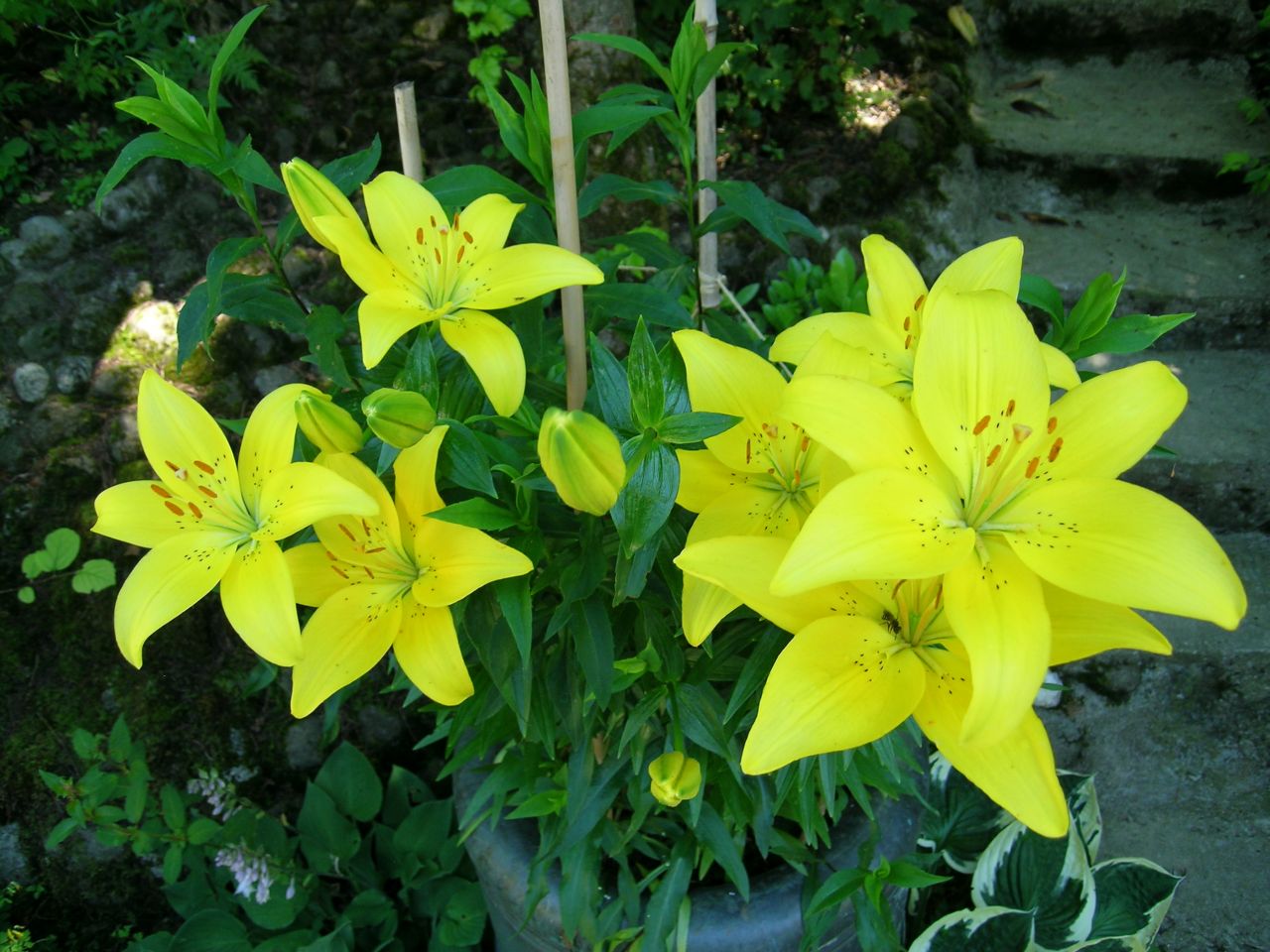 If the human being is thinking and acting correctly and is correctly educated, and when he brings his self-education in order, then result seven special values:
Die Art zu leben, page 17
10
At the age of ten, the human being‘s sense is turned toward life.
.
20
At the age of twenty,
the human beinggrasps the powerof his abilities.
30
At the age of thirty,
the human beingis assured in his thinking and acting.
40
At the age of fourty,
the human being hasleft his doubts behind regarding the truthand knowledge.
50
At the age of fifty,the human being knowsthe essential creational-natural laws and recommendations,and follows them.
60
At the age of sixty,the human being hascompletely opened hisconsciousness forthe truth.
70
At the age of seventy,the human being canaccede to his wishes,without ever againgoing beyond the boundariesof what is right and decent.
This is the true developmentof the human being during
seventy years of life, if helives and prevails accordingto law, recommendationand regulation of creational-natural character.
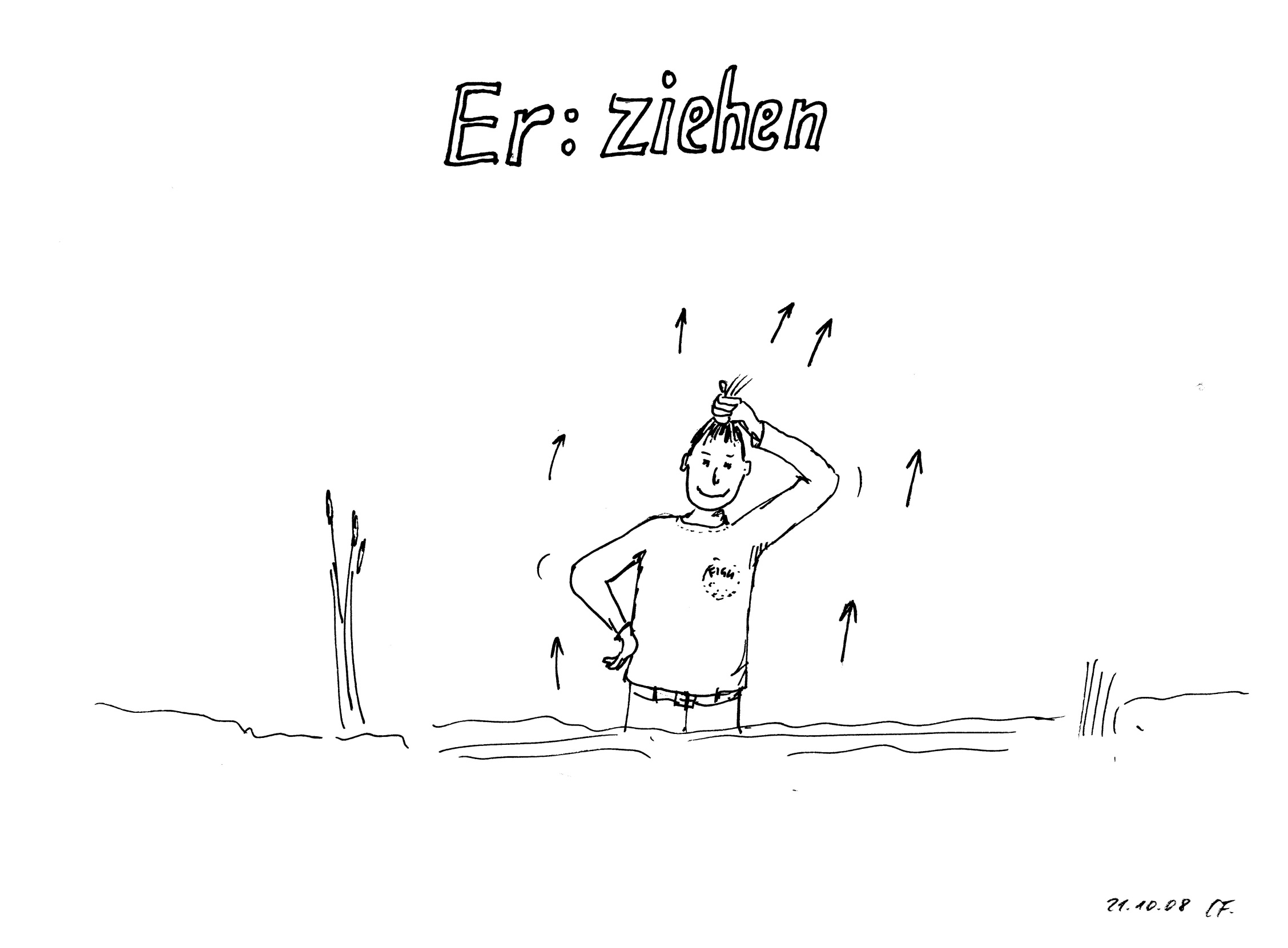